GEOS 22060/ GEOS 32060 / ASTR 45900
Lecture 1
Thursday 7 Jan 2015
Today:
Motivation
Habitable for what?
& other initial assumptions
What needs to be explained?
Planet size versus volatile abundance
Geologic constraints
Noble gas abundances
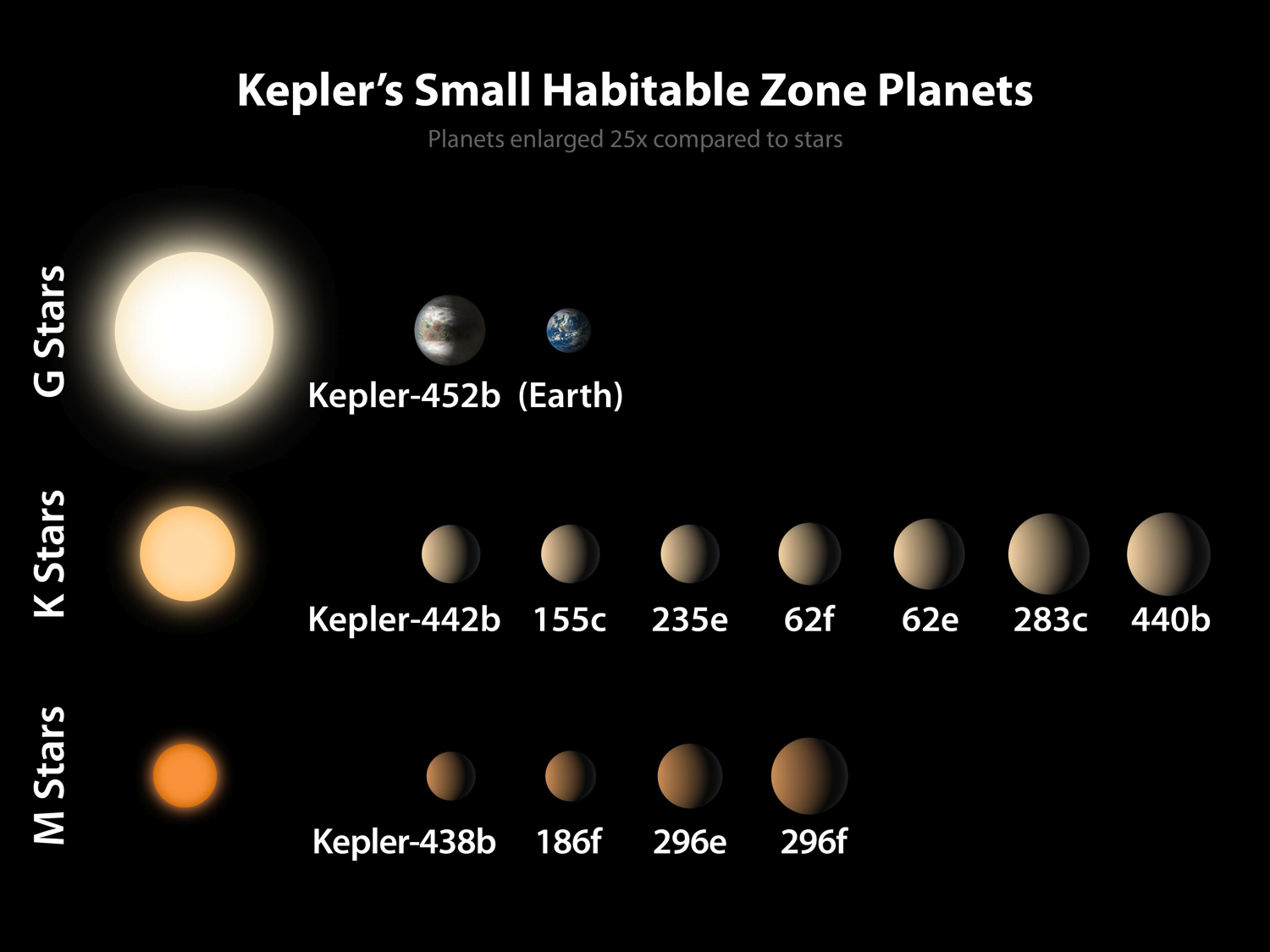 Earth-sized planets are common
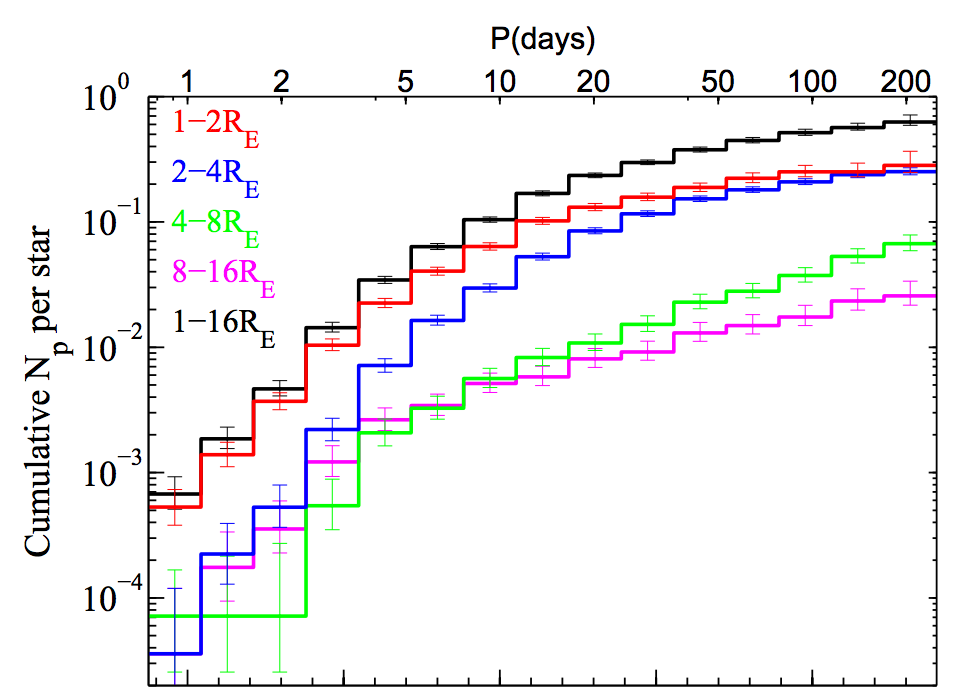 Sun-like stars
Dong et al.
ApJ 2012
Definitions of a habitable planet
(Operational) definition of habitable planet used in this course:
Habitable planet ≈ maintains surface liquid water over timescales relevant to biological macroevolution
On Earth, long-term climate stability involves the nonlinear temperature dependence of greenhouse gas drawdown by weathering.
Stabilizing feedback:
(Walker et al., JGR, 1981; Kasting et al., Icarus, 1993)
increase
increase GHG
concentration
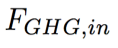 increase temperature
Habitable zone
*
r
too hot
stabilize GHG
concentration
too cold
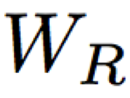 increase
Dependent on
which atmospheric
volatiles are available
[Speaker Notes: RETAIN WATER

So there’s no shortage of planets. And assuming there’s enough stirring of orbits early on to guarantee a non-negligible endowment of water for terrestrial planets, The question of the nearest habitable planet really boils down to whether they can hang on to their water. 
Take Earth as an example: this is not easy because the Sun’s luminosity is changing, and the rate of tectonic activity is also changing, and even a small imbalance between greenhouse gas supply and greenhouse gas removal would cause disaster if sustained. So unless our planet is very fortunate there is a need for a stabilizing feedback. And so an idea was developed on the basis that we are not very-lucky: (Carbonate-silicate feedback) (Start in equilibrium – ghg_in = ghg_outthe …  Describe) And this concept is so useful in understanding Earth history, that when we think of the circumstellar HZ on planets-in-general, we think of it as the range of distances from the star within which climate-stabilizing feedback *might* operate.]
Habitable for what?
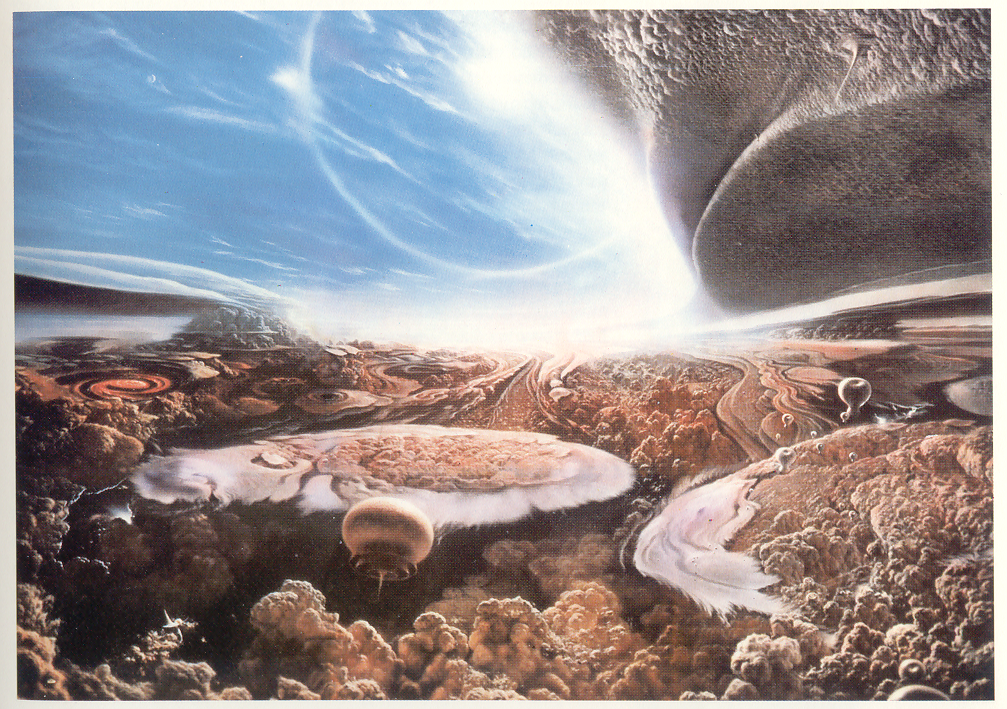 Carl Sagan’s “Cosmos”
Habitable for what?
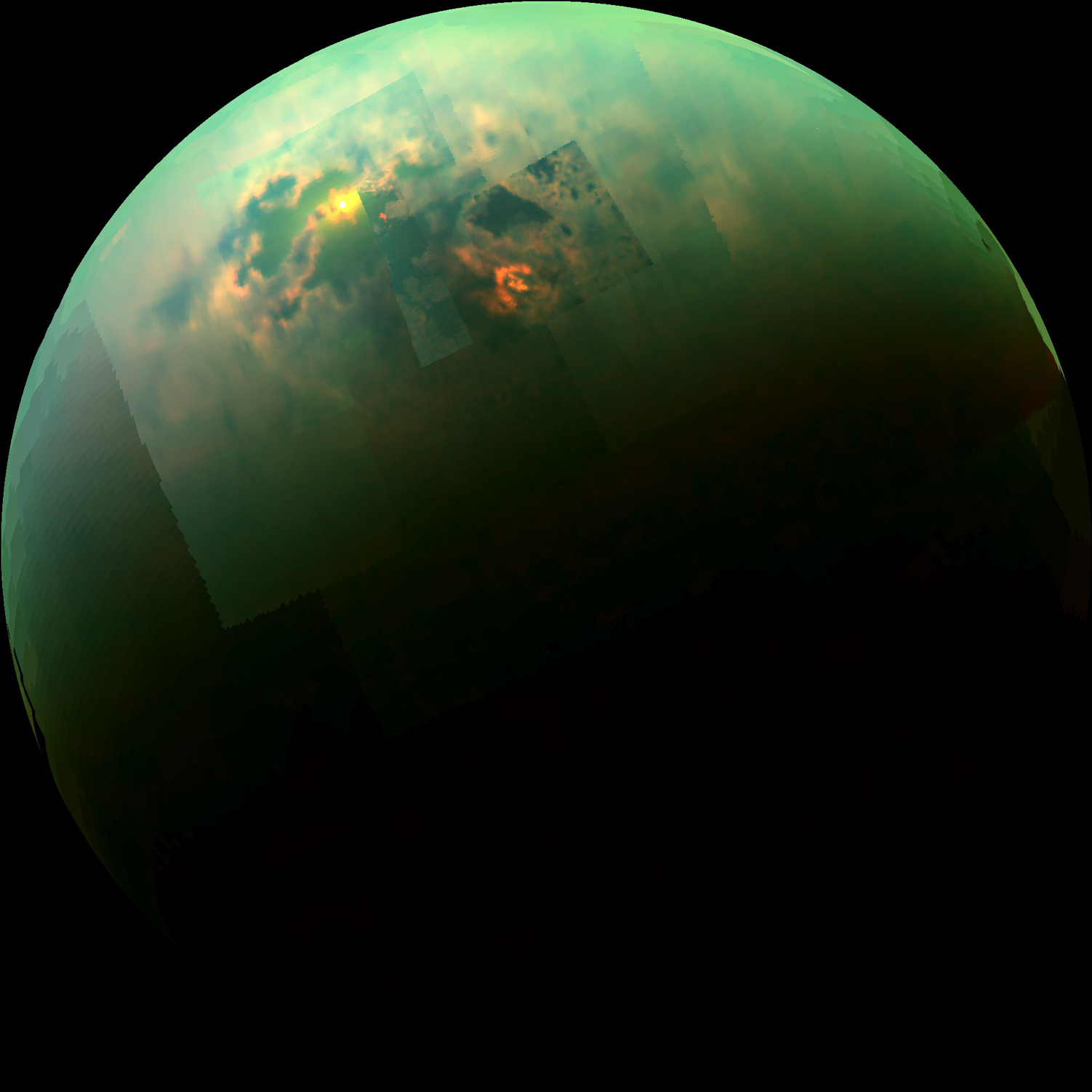 Specular reflection from Punga Mare, Titan

NRC report, “The Limits of Organic Life in Planetary Systems,” 2007
How do we know habitability when we see it?
Recurring Slope Lineae on Mars
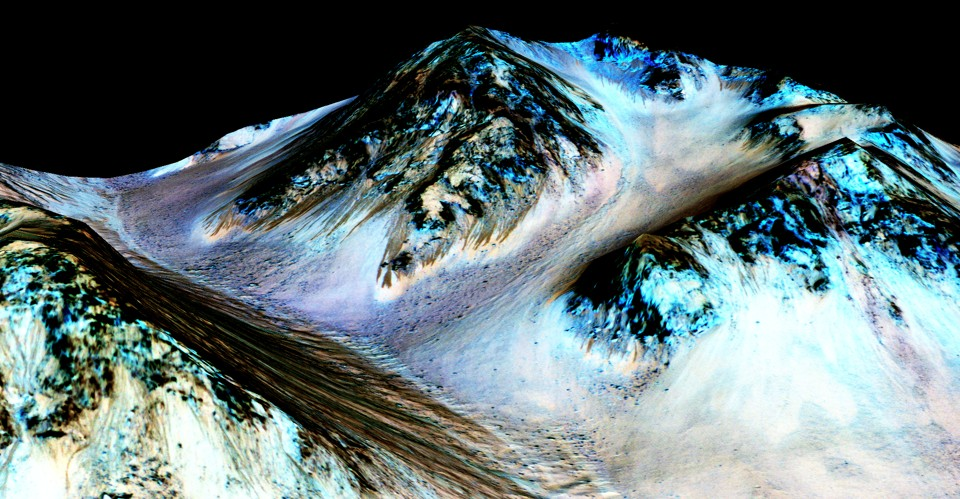 Ojha et al Nature Geosci. 2015
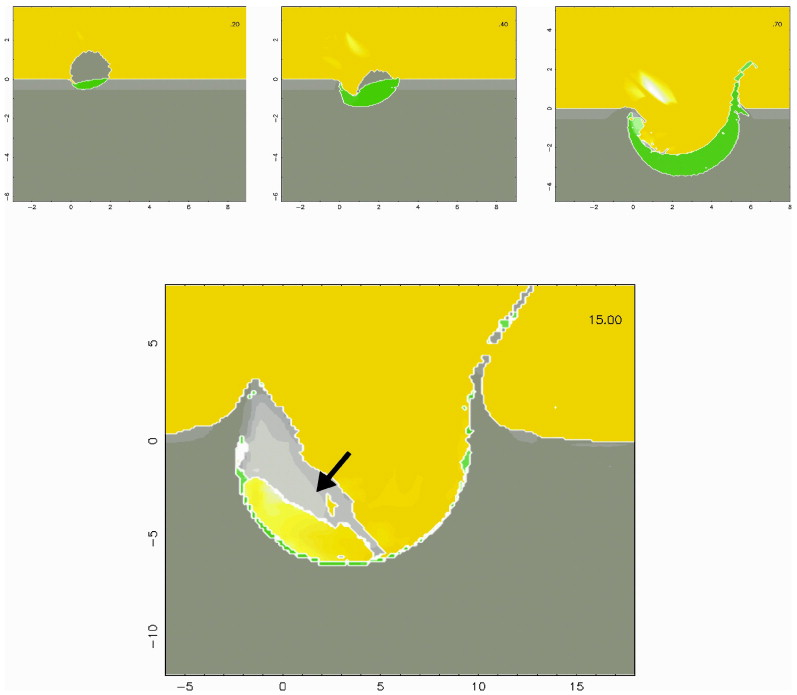 Comet
impacts on
Titan
Armetieva & Lunine
Icarus
2003
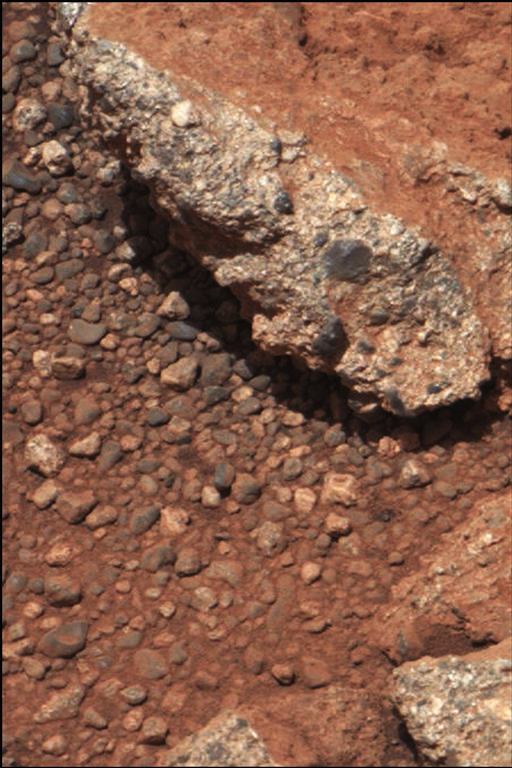 1cm
If definition of habitability involves geologic timescales  geologic data needed
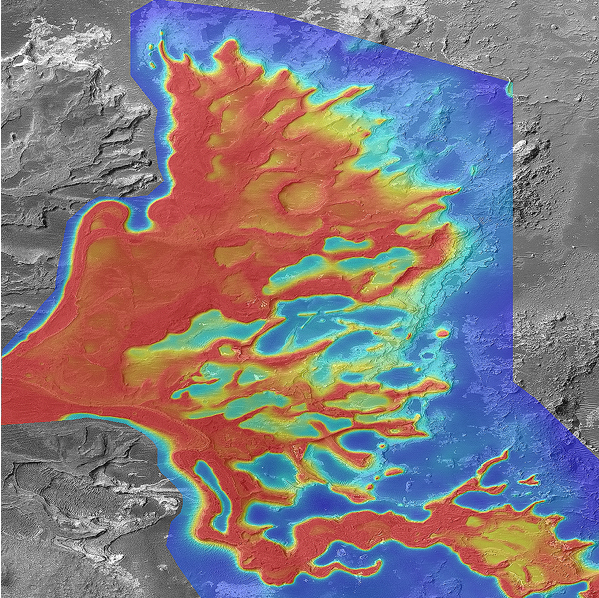 1km
Leslie Wood/John Andrews/BEG
Scale bars are approximate
NASA/JPL
[Speaker Notes: A plea]
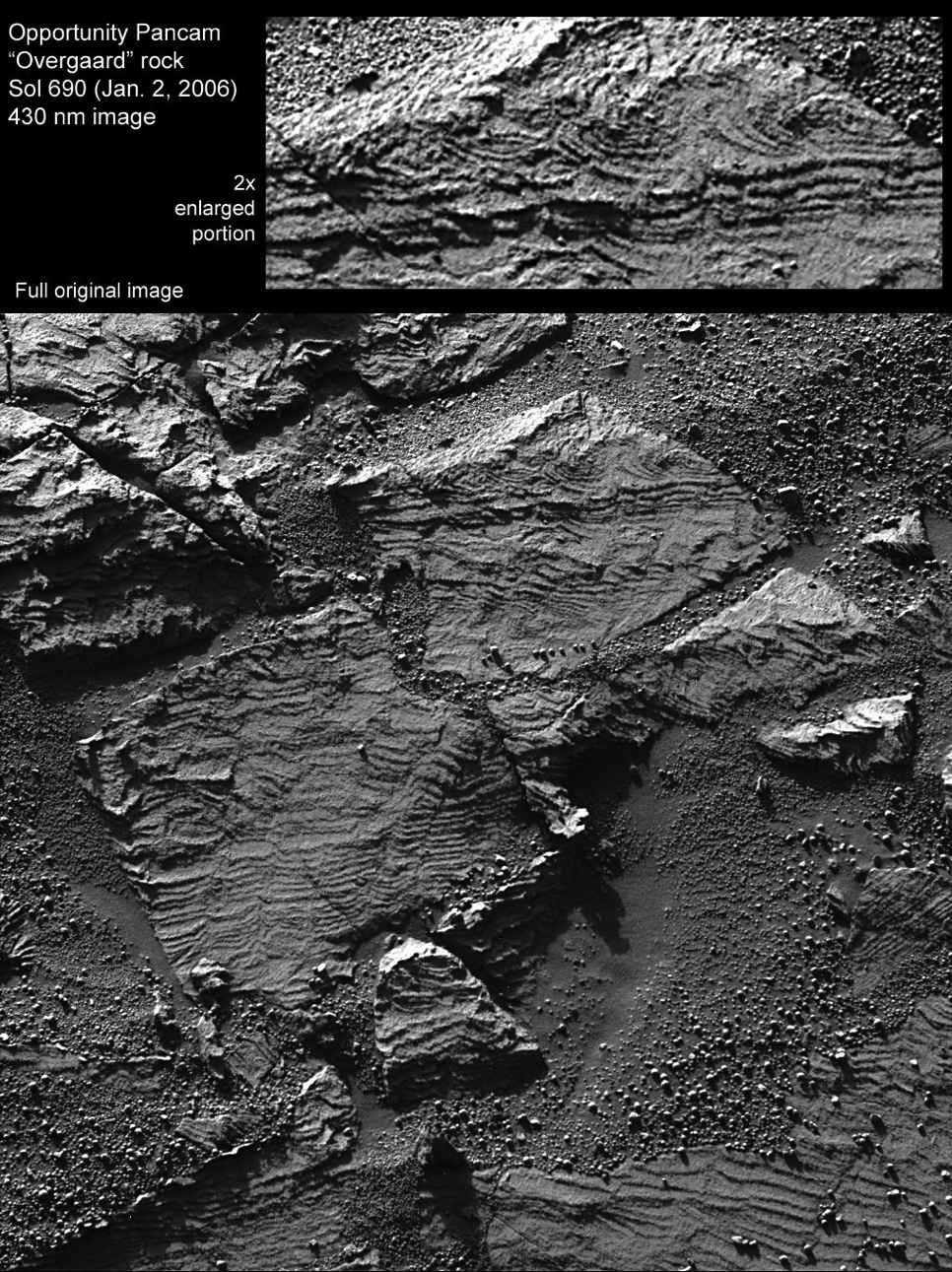 Grotzinger et al.
Geology 2006
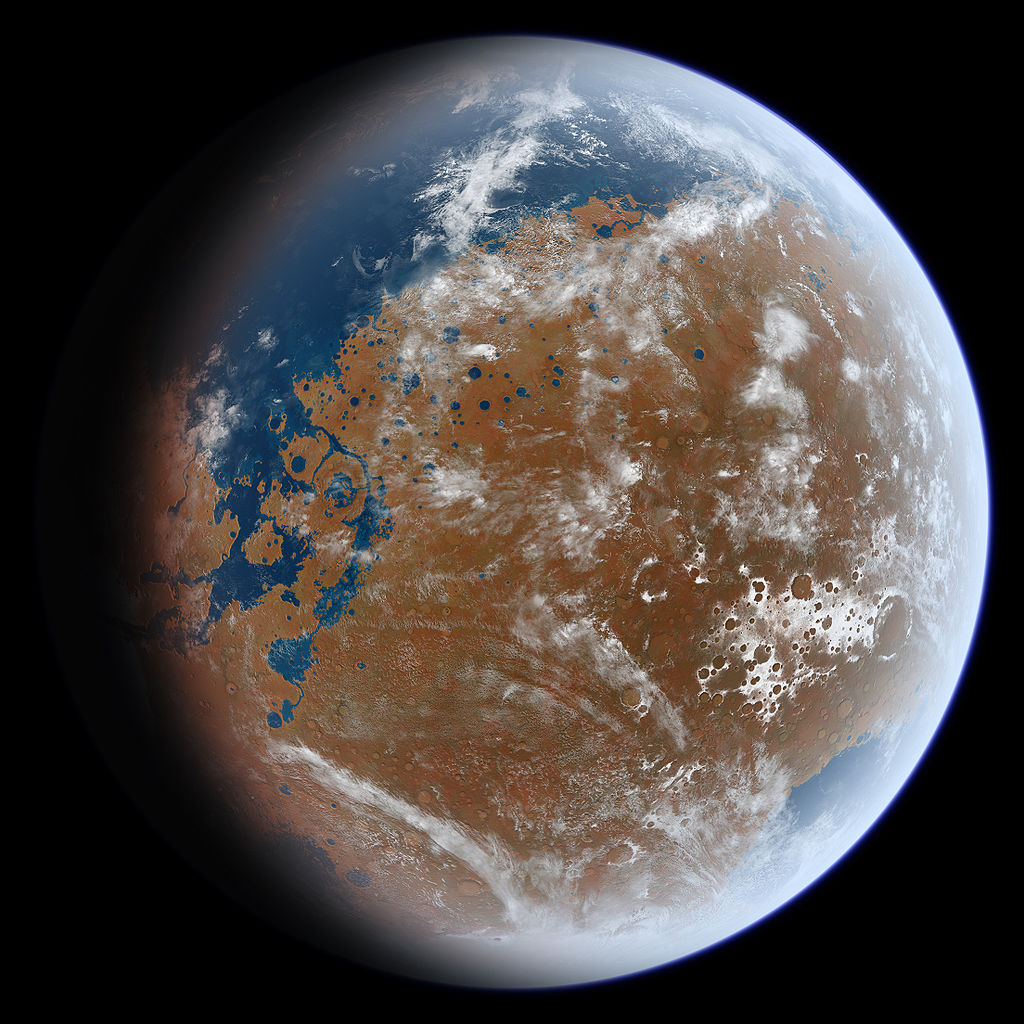 Planetary history
Internal vs. external heating
Accretionary vs. radiogenic heating
Temperature-dependent viscosity of rock
Why is the HZ defined based on top-down heating?Top-down heating >> bottom-up heating,except shortly after giant impact, or under strong tidal heating.
10-11 W/kg radioactivity (K, Th, U)






Tidal heating? 
~40 MJ/kg accretional energy (3 GM2/5R)
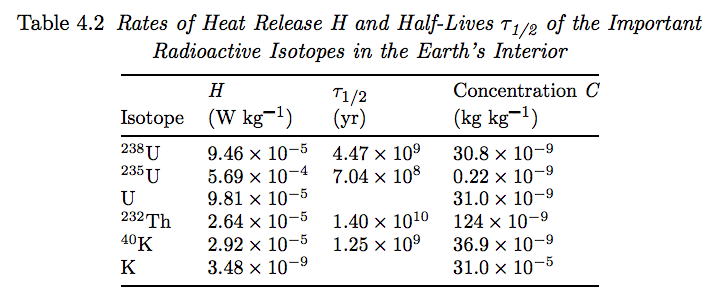 Turcotte & Schubert, 
“Geodynamics,” 2002
Galactic cosmochemical evolution
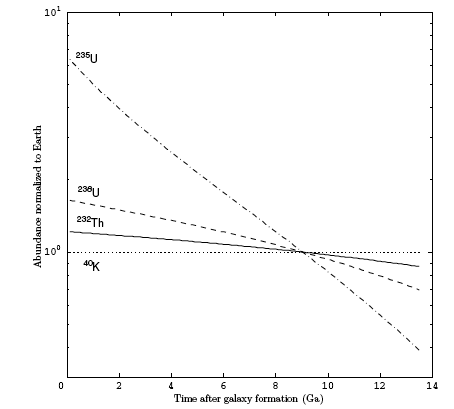 Eu is a spectroscopic proxy for r –process elements such as U & Th. Eu/Si trends indicate that the young Galaxy is Si – poor.
10
[X]/[Si], normalized to Earth
1
Time after galaxy formation (Gyr)
Kite et al. ApJ 2009
[Speaker Notes: White dwarf data validates chondritic major-element assumption]
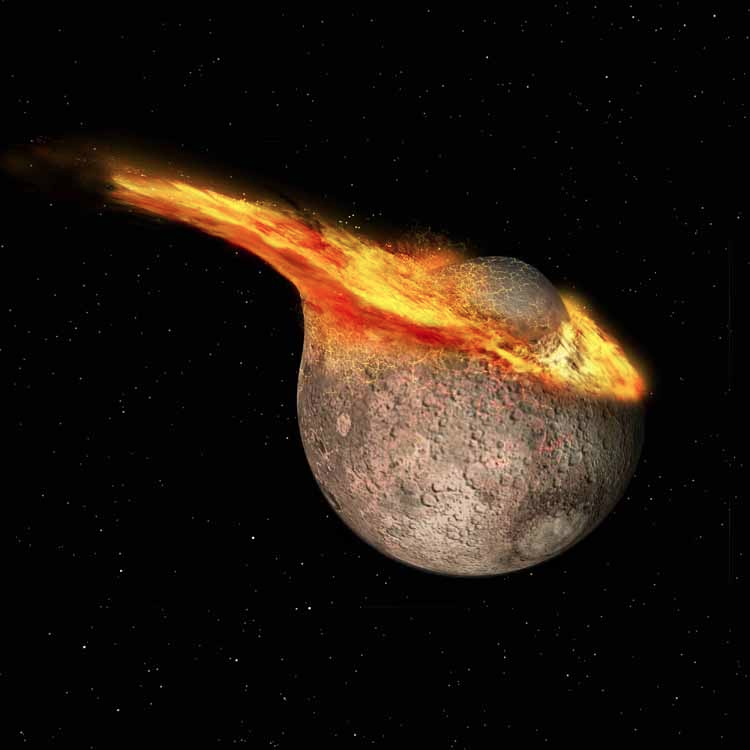 Accretional energy is not much less than insolation,
 but is delivered early on rather than ~steadily
Hot rock cools rapidly because temperature differences produce differential
stresses that drive fast convective overturn
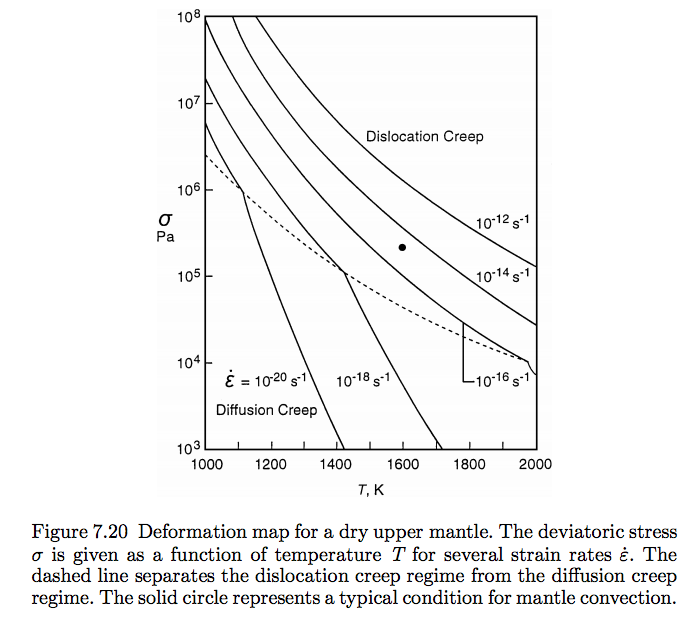 Solid-state 
flow; viscosity
of liquid rock
is less than that
of water
A convecting
system adjusts
to transport
as much heat
out as is produced
internally
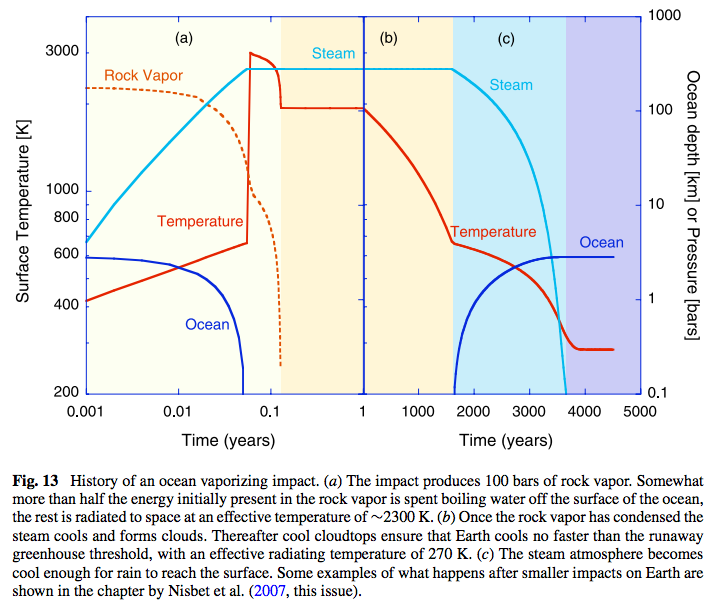 Impact sterilization ends when ocean-boiling impacts end
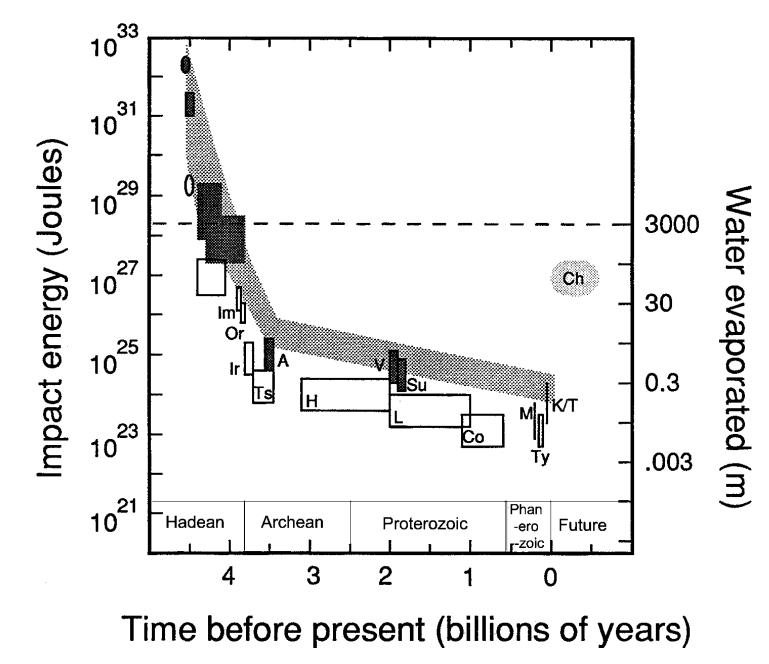 Kasting & Catling
Annual Reviews
2003
Key concept: Small activation energy for solid-state mantle convection buffers internal temperature over long timescales
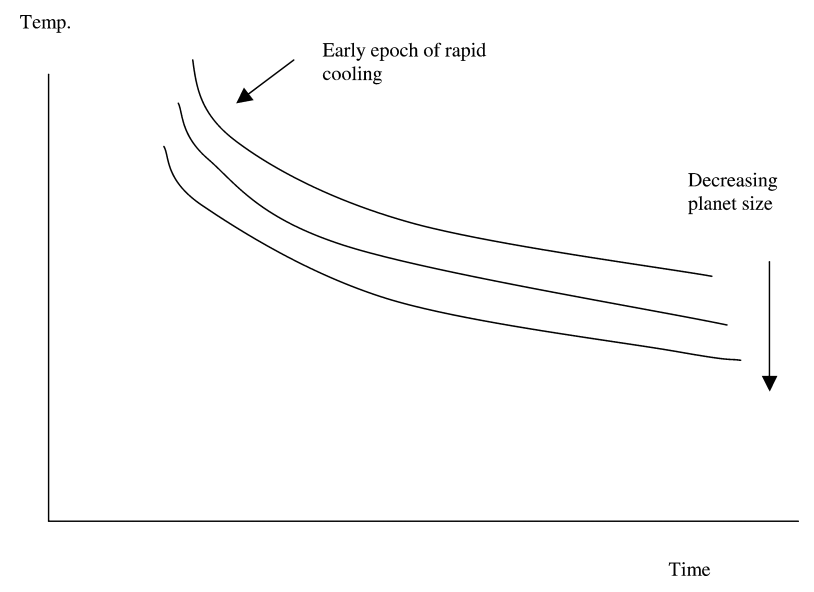 ~100K for 10x change 
in planet mass
Although top-down heating >> bottom-up heating, resurfacing is driven by internal heating
Thermal diffusivities ~ 10-6 m2 s-1
Mass diffusivities <(10-14) m2 s-1 (except H)
Resurfacing maintains Earth habitability via volcanic degassing, nutrient supply
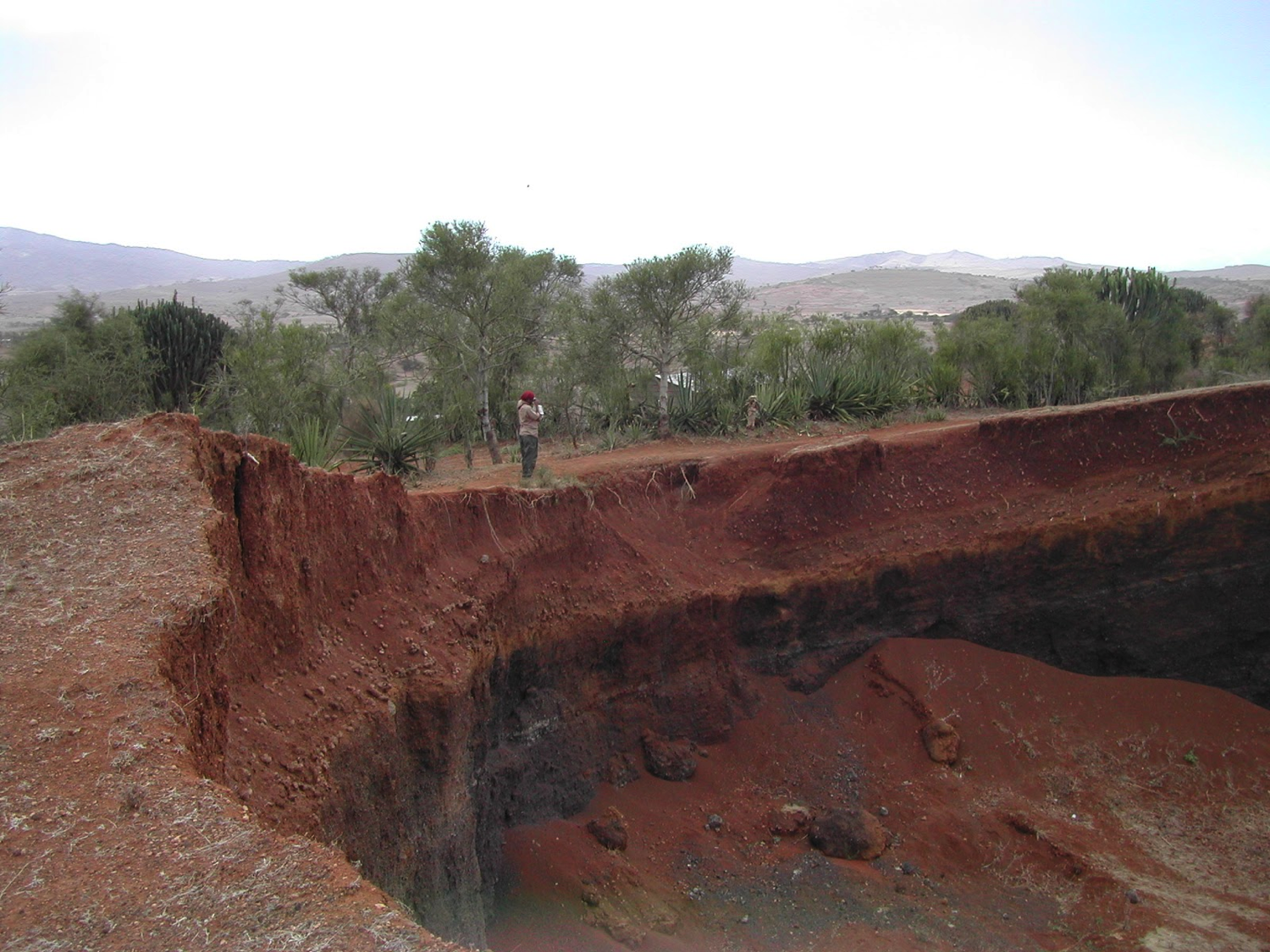 Weathering rinds grow diffusively (slowly). 100 Myr-old weathering profiles on Earth 
are 100 m thick
Kasting et al. Icarus 1993
Maher et al. Science 2014
Image: C.-T. Lee
[Speaker Notes: Weathering profile developing on volcanic cinders. Cations leached go into the ocean and titrate with carbon-containing acids (10^-13 s^-1). The habitable zone concept]
Chemical weathering of rock is diffusive (slow)
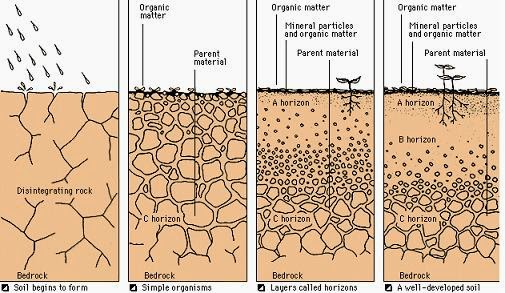 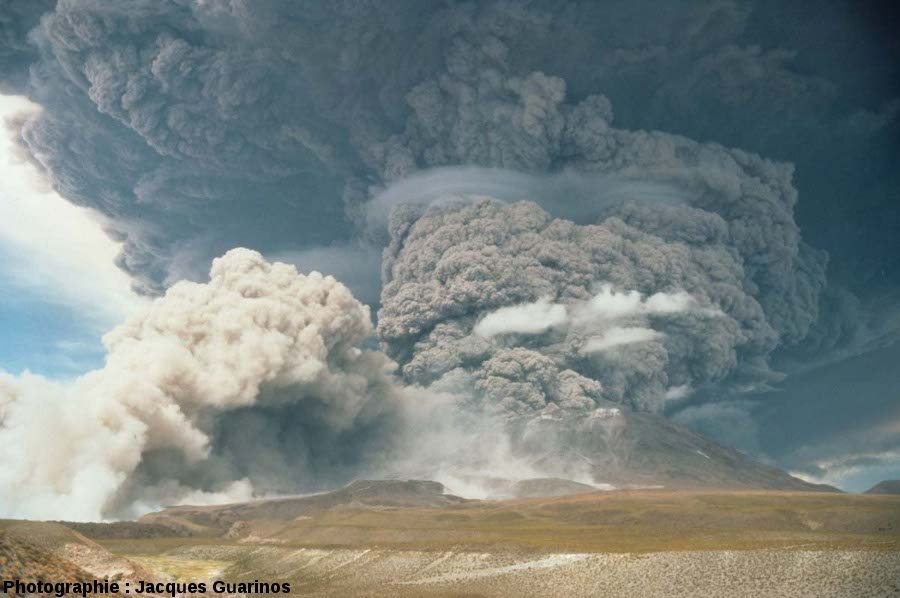 If volcanism ceased, Earth’s biosphere would become undetectable over interstellar distances within 1 Myr
J. Guarinos
[Speaker Notes: Releasing SO2 and other photochemically short-lived gases. This is something we can hope to detect especially if the surface gravity is low enough for these gases to fill the Hill sphere. Releasing CO2 . So our current understanding is that if these eruptions shut down Earth’s biosphere would become undetectable over interstellar distances within 1 Myr.]
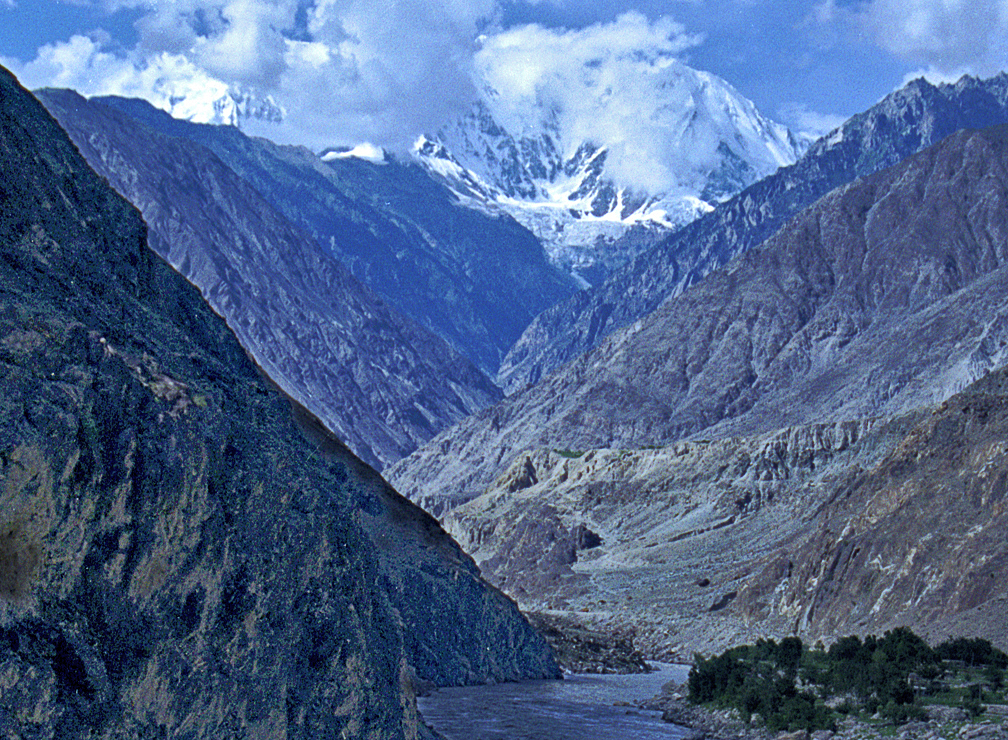 Nanga Parbat
What needs to be explained?
Exoplanets:
	Mass-radius relationships
Earth: 
	Continuity of life (carbon isotopes, fossils …)
	Survival despite Faint Young Sun & Hyperthermals
     Ocean volume
Terrestrial planets in Solar System:
	Noble gas data
     (Earth vs. Venus)
Planet size vs. volatile abundance
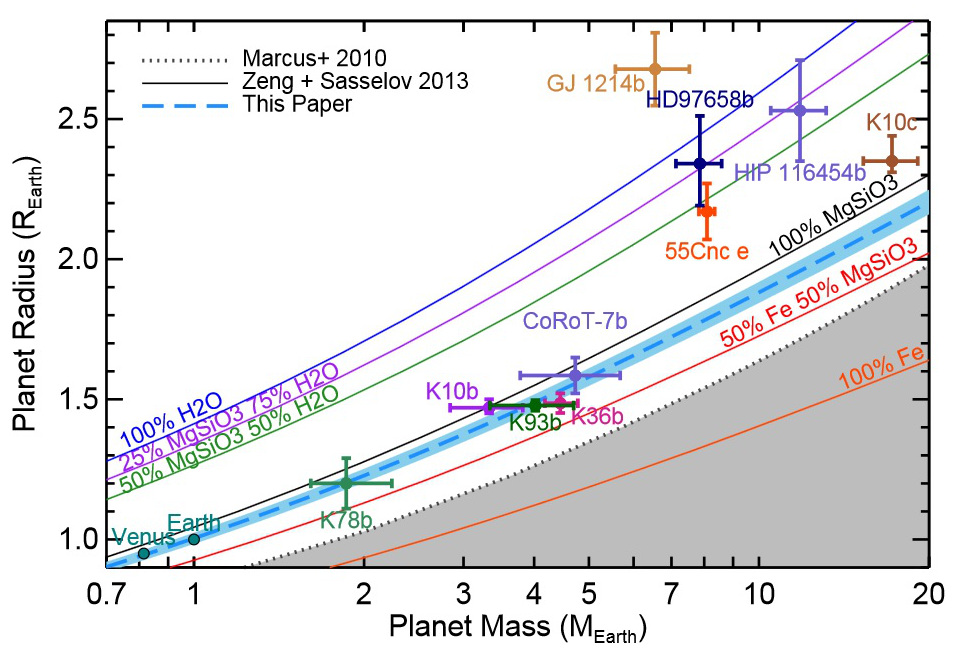 Dai 2015
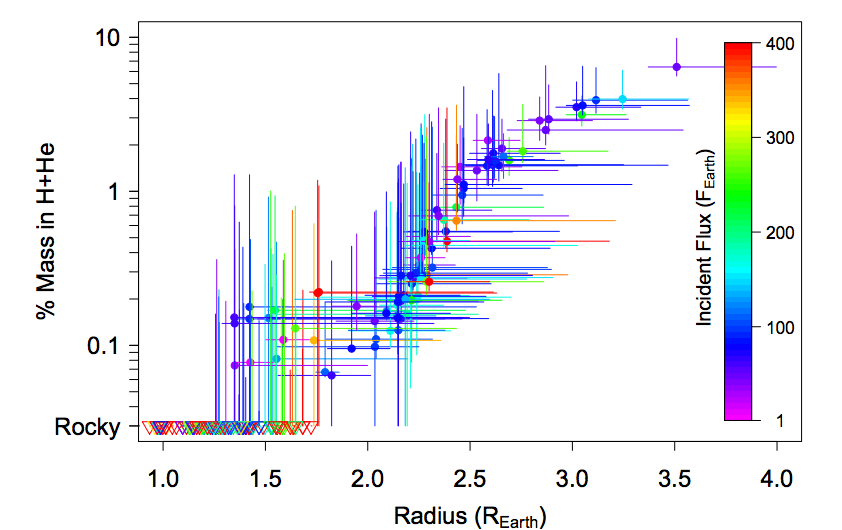 Wolfgang & Fortney ApJ 2015
Assumes planets comprise rock+metal+hydrogen (minor water)
Planets that look “rocky” to Kepler can have very different outcomes
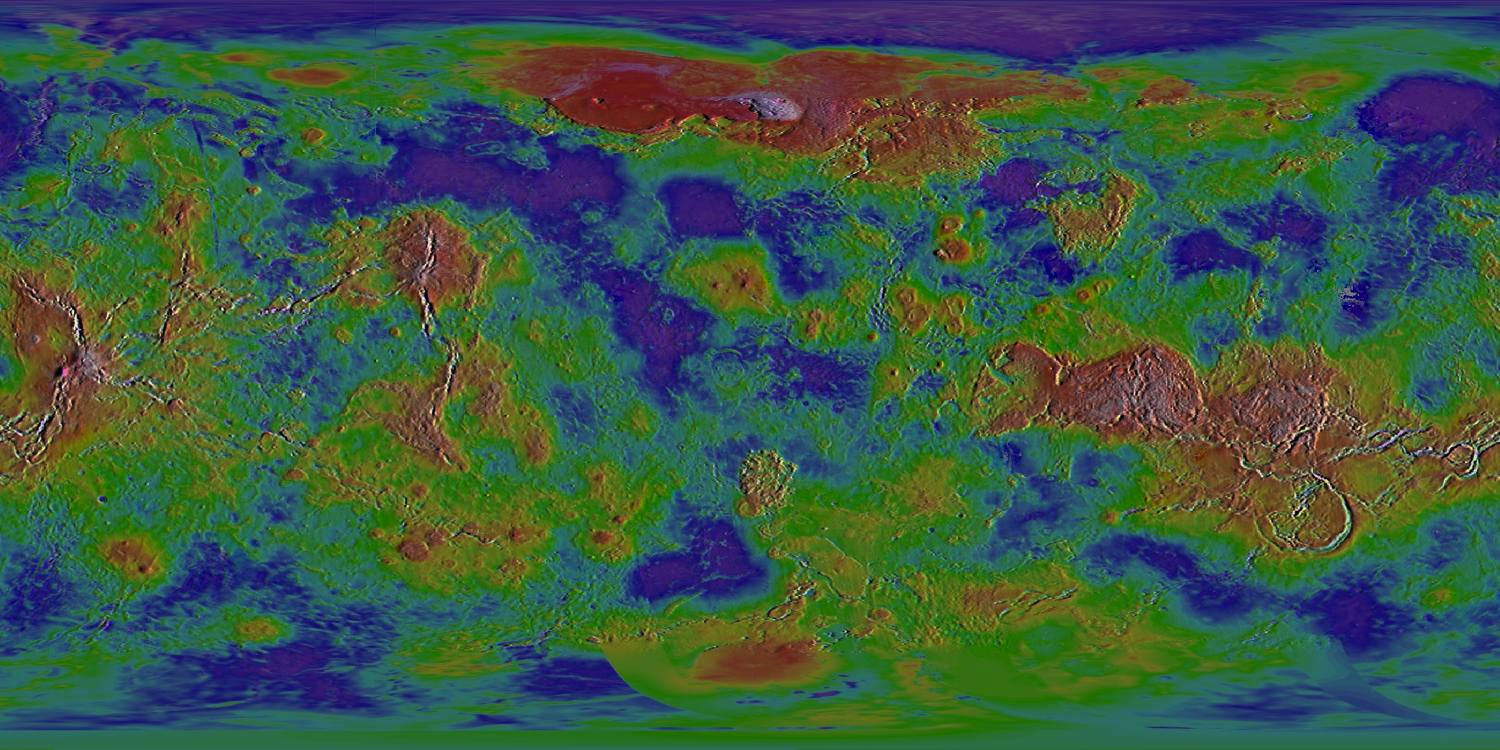 Measured as a 13C value:

13C = [13C/12C]sample
          [13C/12C]standard

‰, per mil.
- 1
Carbon Isotopes
14C, 13C, and 12C.
Organisms prefer to use 12C - most abundant, most reactive,
	preferred by enzymes in the cell.
Biomass enriched in 12C, carbonate enriched in 13C.
Ratio of 12C:13C provides carbon isotopic fractionation value.
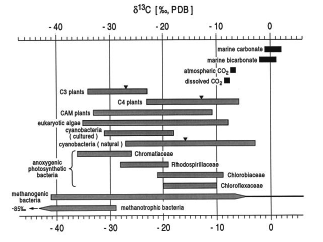 stolen from Carrine Blank (WUSTL)
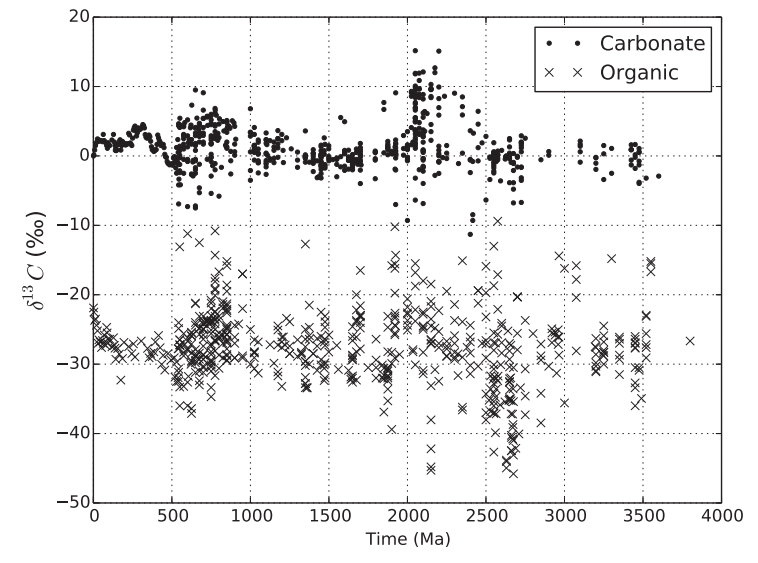 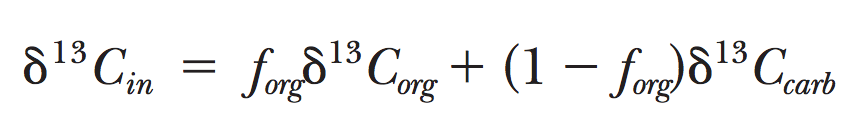 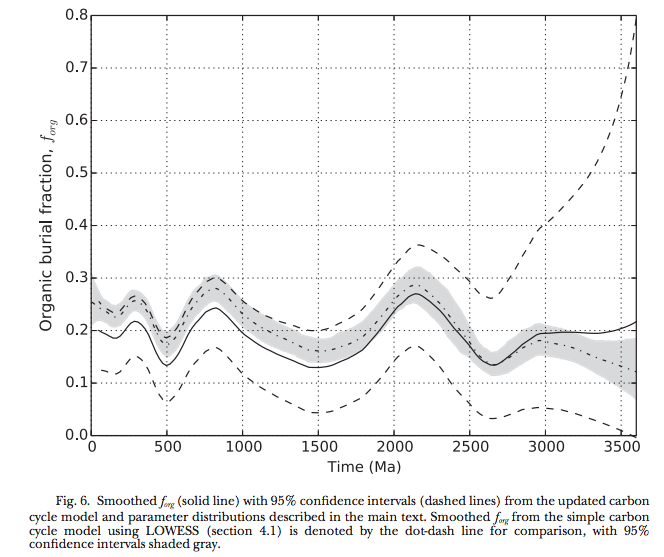 Krissansen-Totten et al. Am. J. Sci. 2015
1.9 Ga
Gunflint
Chert
Continuity of life: body fossils
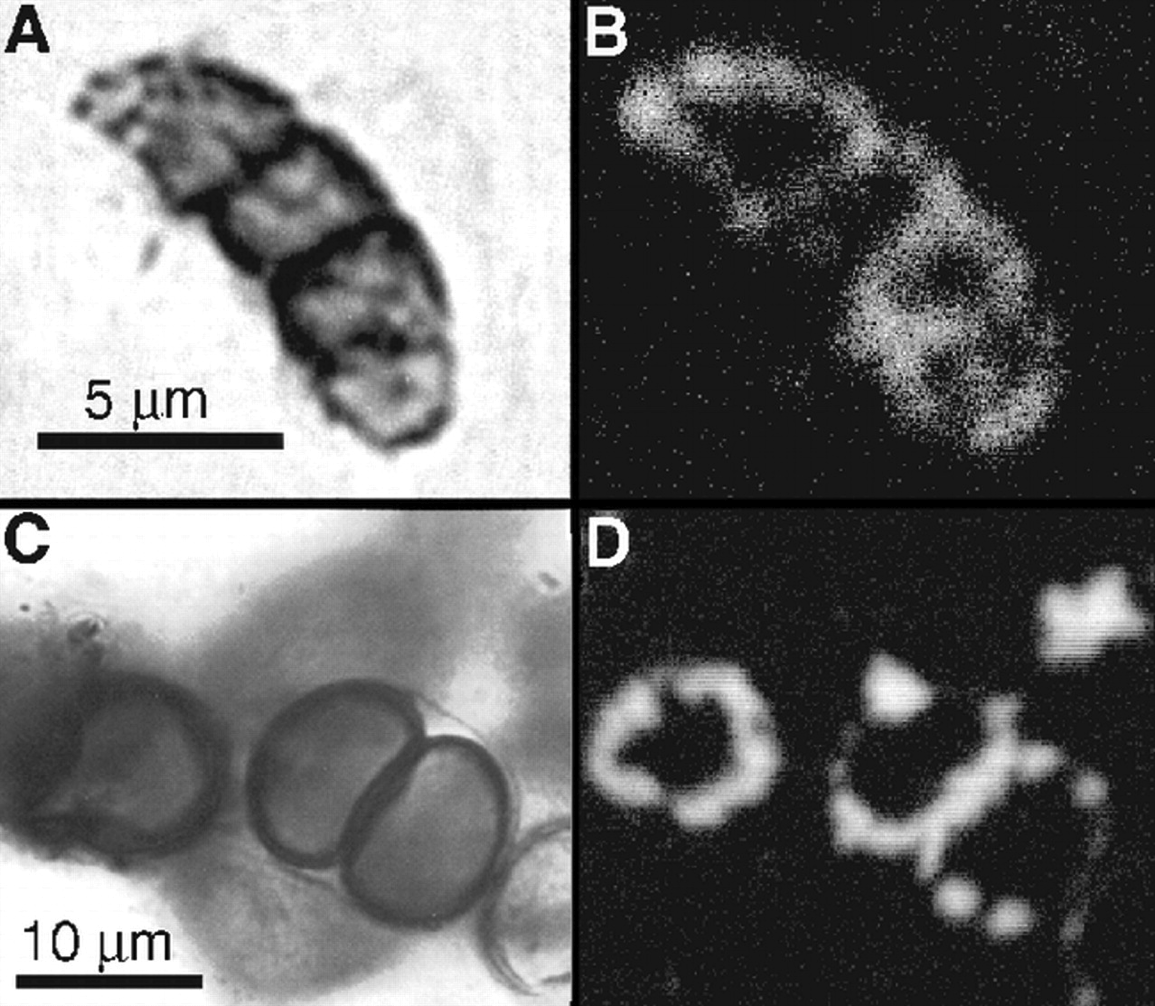 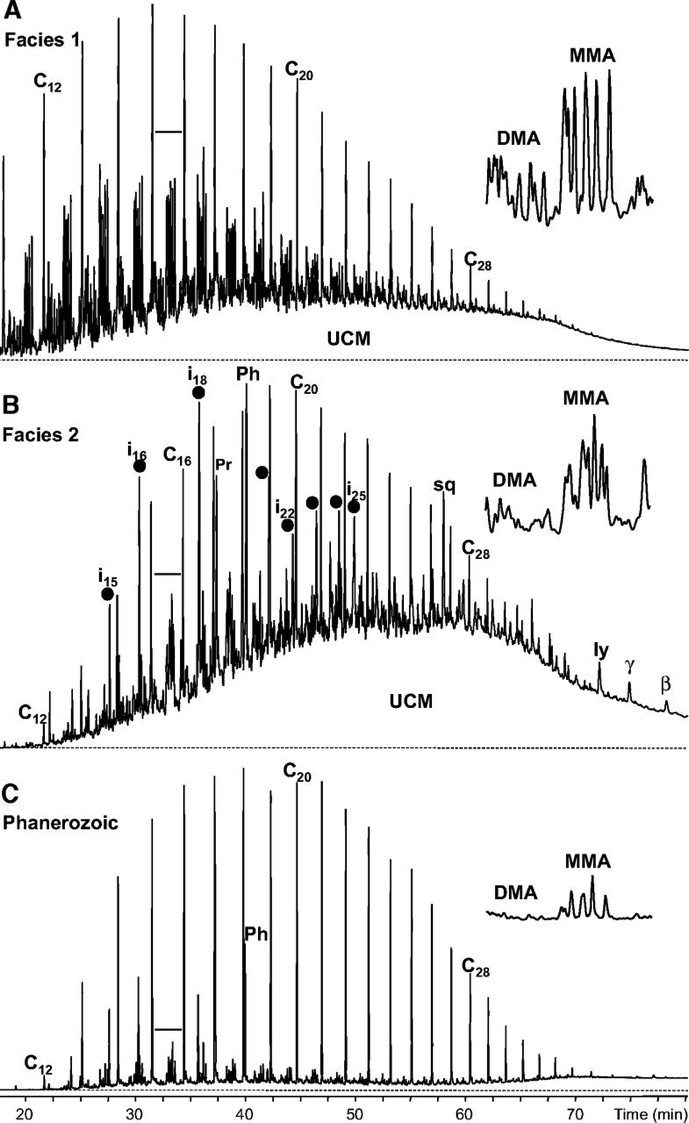 Continuity of life:Proterozoic molecularfossils
Pawloska et al. Geology 2012
Stresses on long timescales:
Stellar brightening
Glaciation uncommon in Earth history
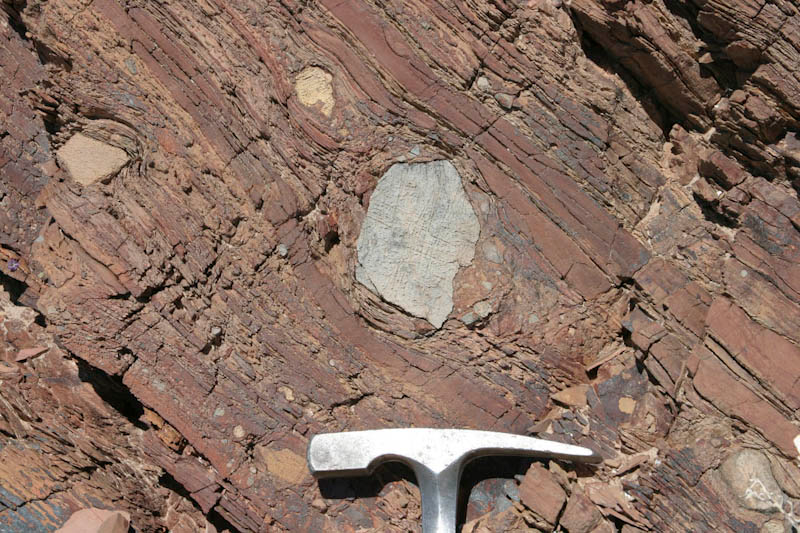 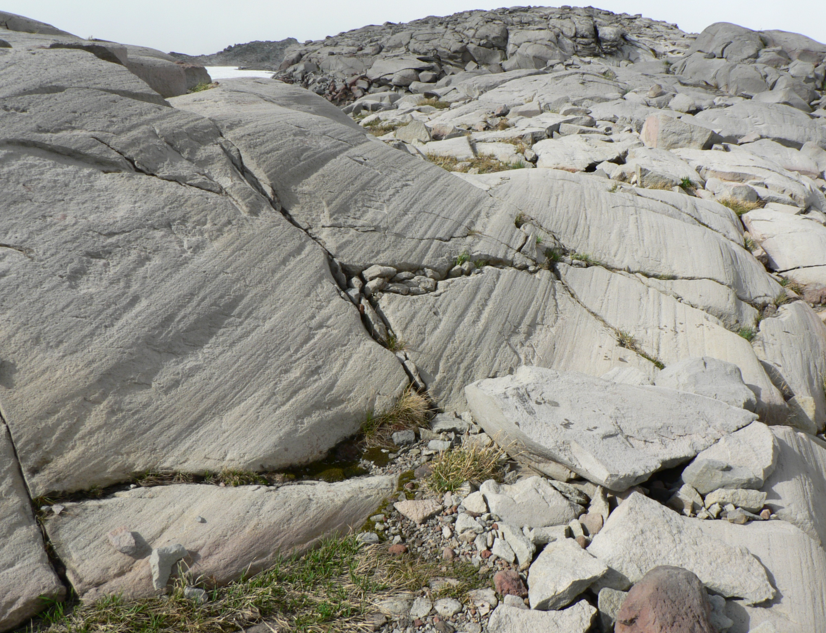 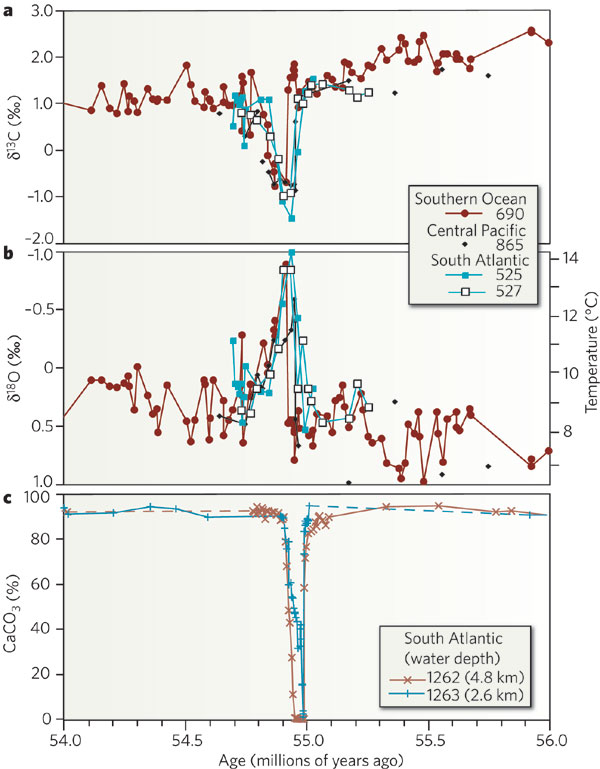 Stresses on short timescales:Hyperthermals
Noble gas data indicate massive volatile loss from the young Earth
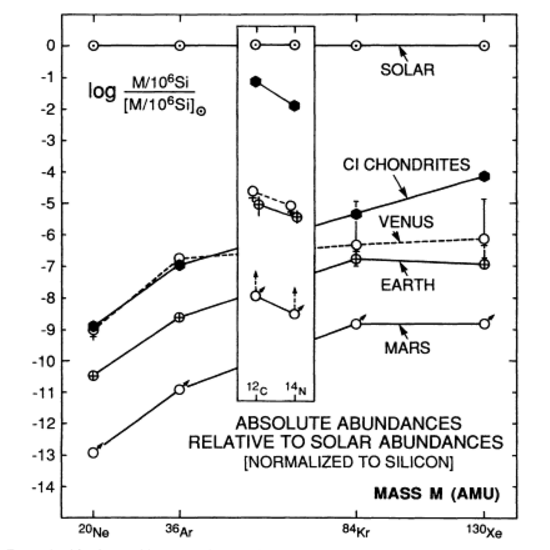 Pepin, Annual Reviews, 1992.
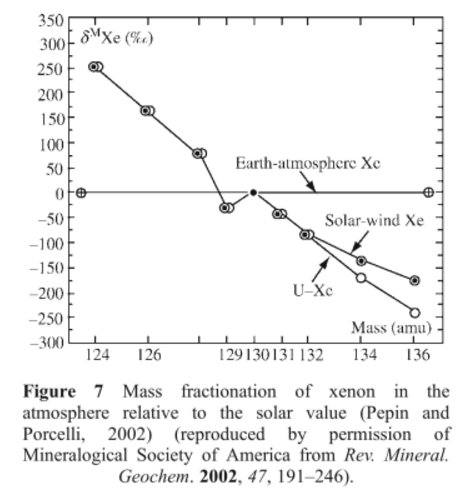 Massive volatile loss occurred < 100 Ma(Xe-I systematics)
Possible drivers:
Hydrodynamic escape following
Giant impacts (not the impact 
itself!)
High UV flux from young Sun
High solar wind from young Sun
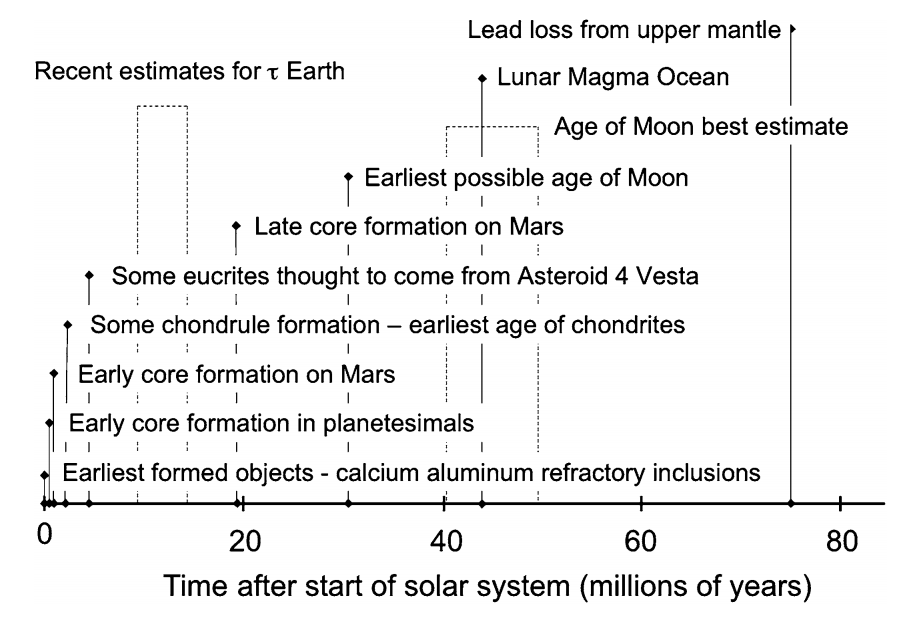 Summary
Two main epochs to terrestrial-planet history:
An early era (up to ~0.1 Gyr after solar system formation) when large impacts were important.
Almost all volatile delivery and loss during this era (via exchange with space).
Surface temperature ranged up to magma-ocean temperature.
A late era of relative stability (at least on Earth).
Volatile delivery and loss mainly by exchange with the deep interior.
Key concept: Small activation energy for solid-state mantle convection buffers internal temperature over long timescales.
Surface temperature did not vary much; moderated by carbonate-silicate feedback?

Next week: Gravitational accretion of volatiles directly from the solar nebula, Jeans escape, (+/- hydrodynamic escape).
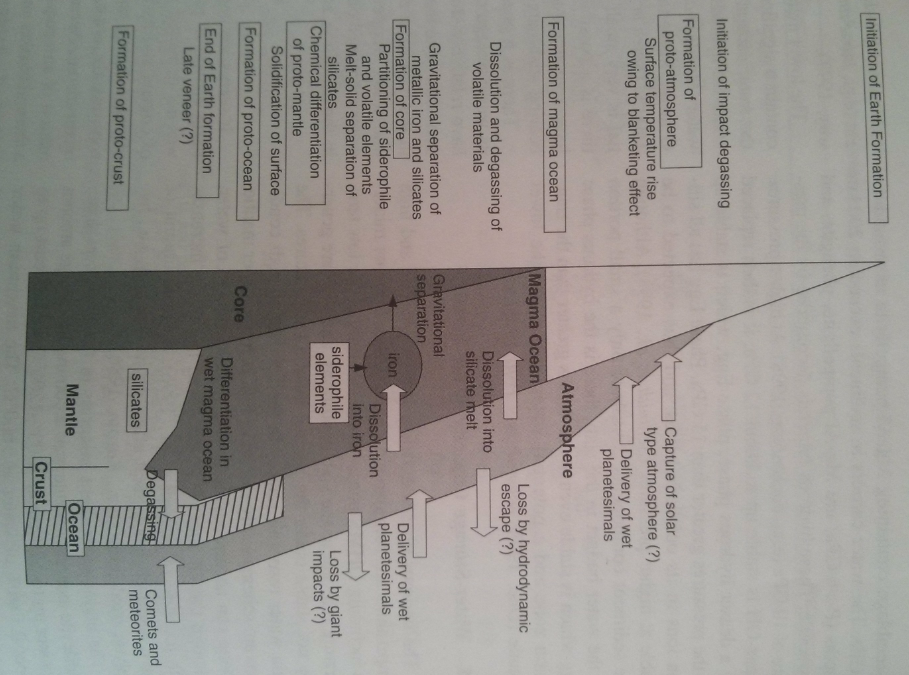